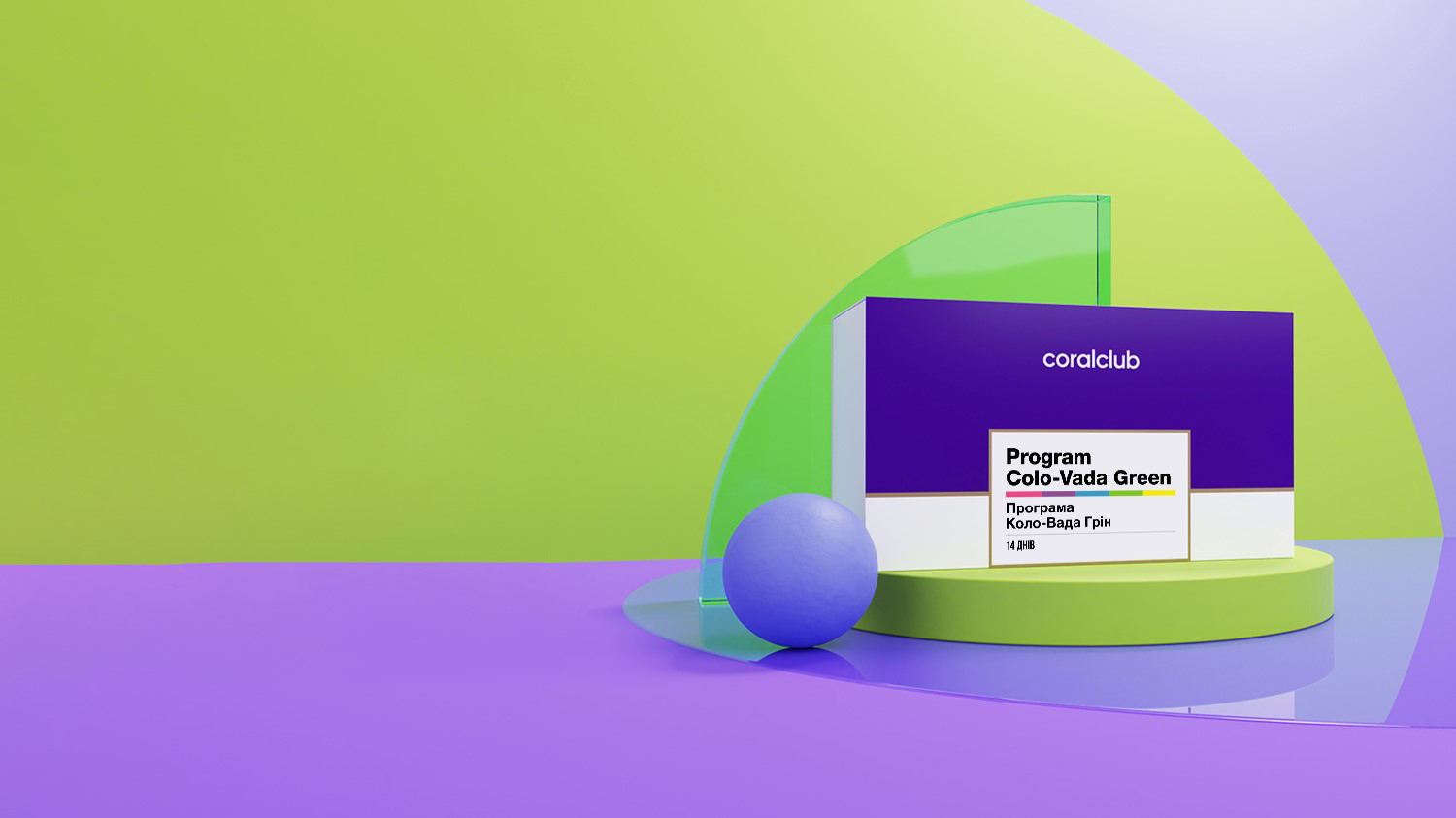 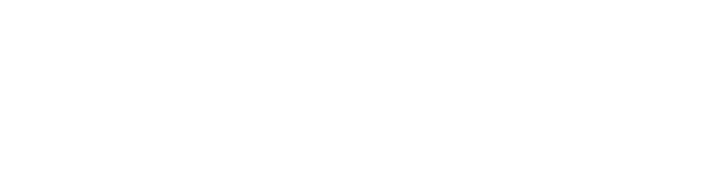 Program Colo-Vada Green
Природа твоєї легкості
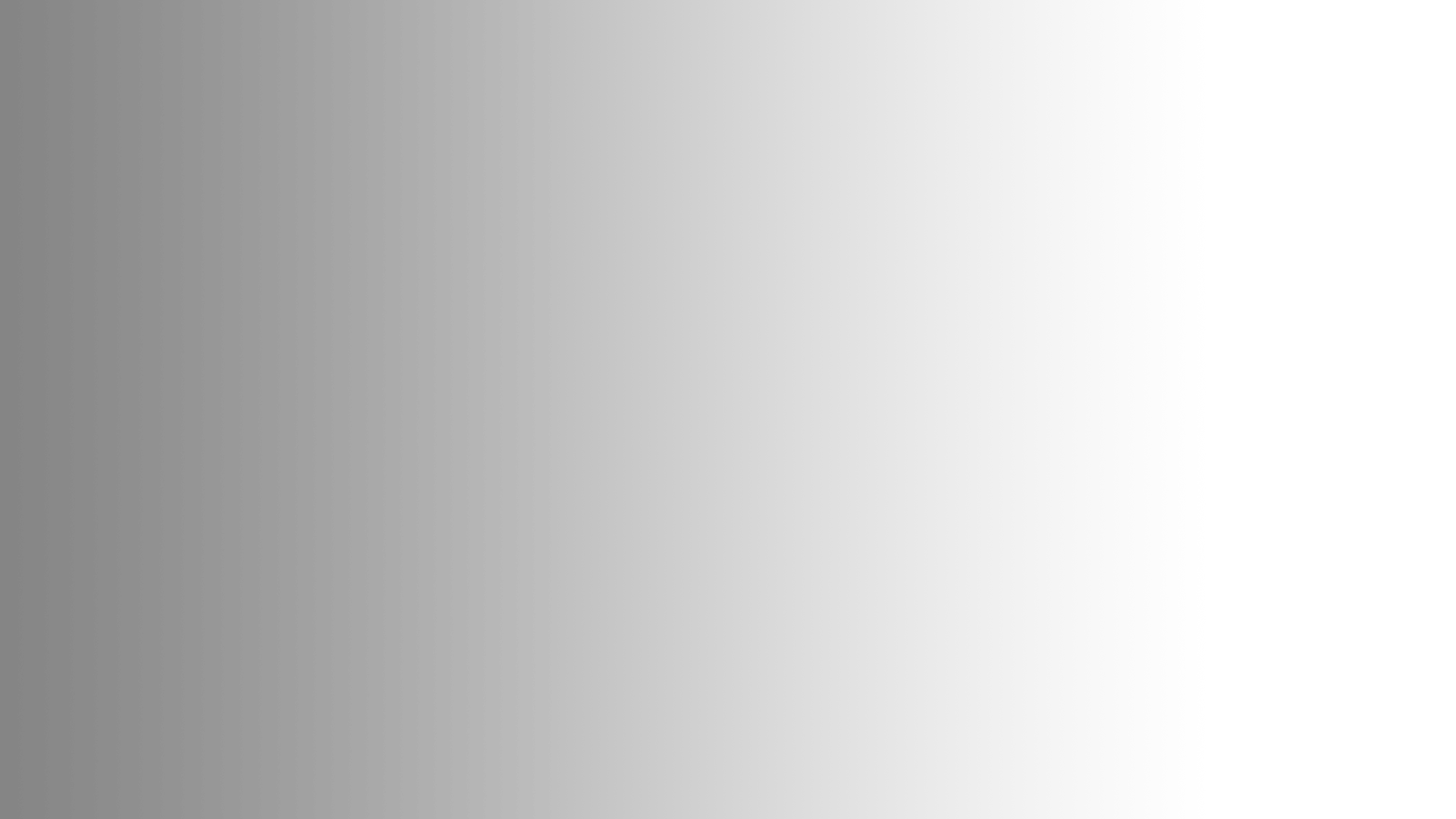 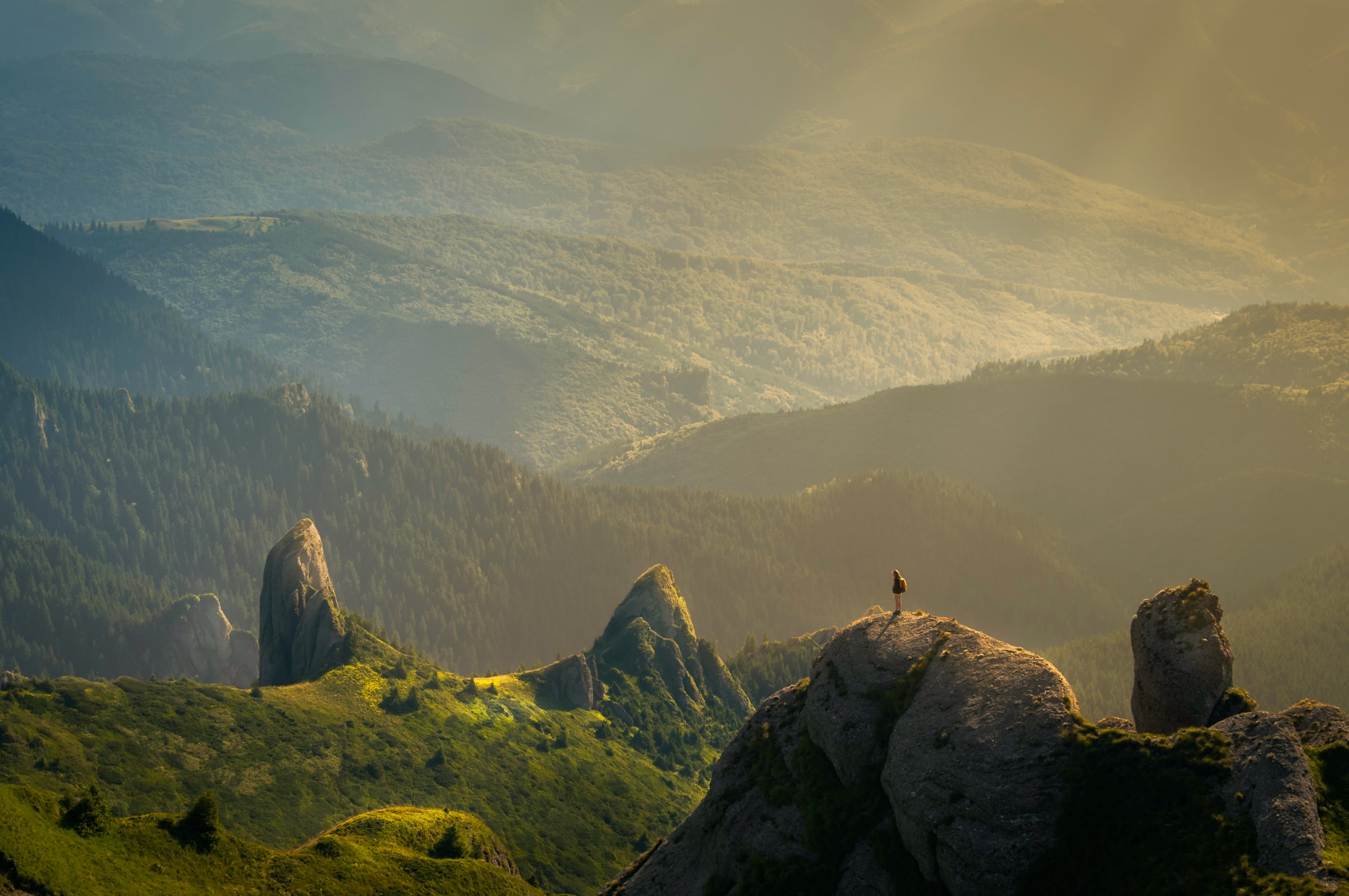 Природа все придумала за нас
Організм людини — цілісна екосистема, здатна до самоочищення за умови збалансованого харчування, гарної екології, активного способу життя і мінімальної кількості стресу.
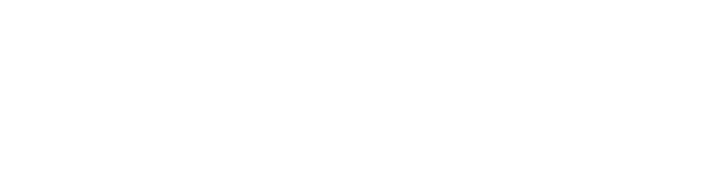 Colo-Vada Green
Очищення організму багато в чому залежить   від роботи органів-фільтрів
Щодня вони зазнають негативного впливу зовнішніх  факторів:
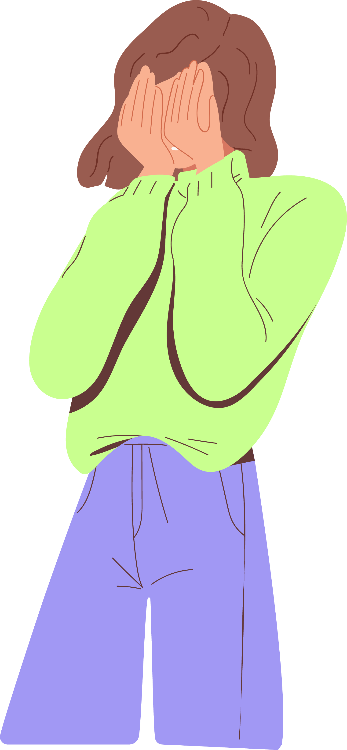 незбалансований раціон
з надлишком трансжирів
забруднене повітря 
у мегаполісах
шкідливі звички: куріння та вживання алкоголю
постійні стреси
нерегулярний прийом питної води
малорухливий спосіб життя
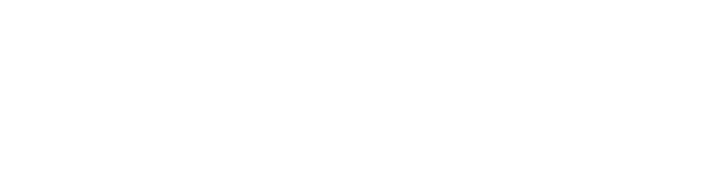 Colo-Vada Green
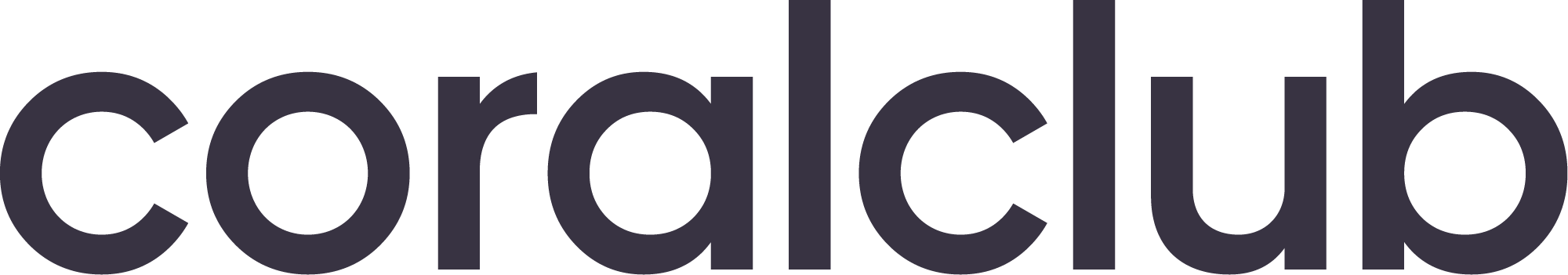 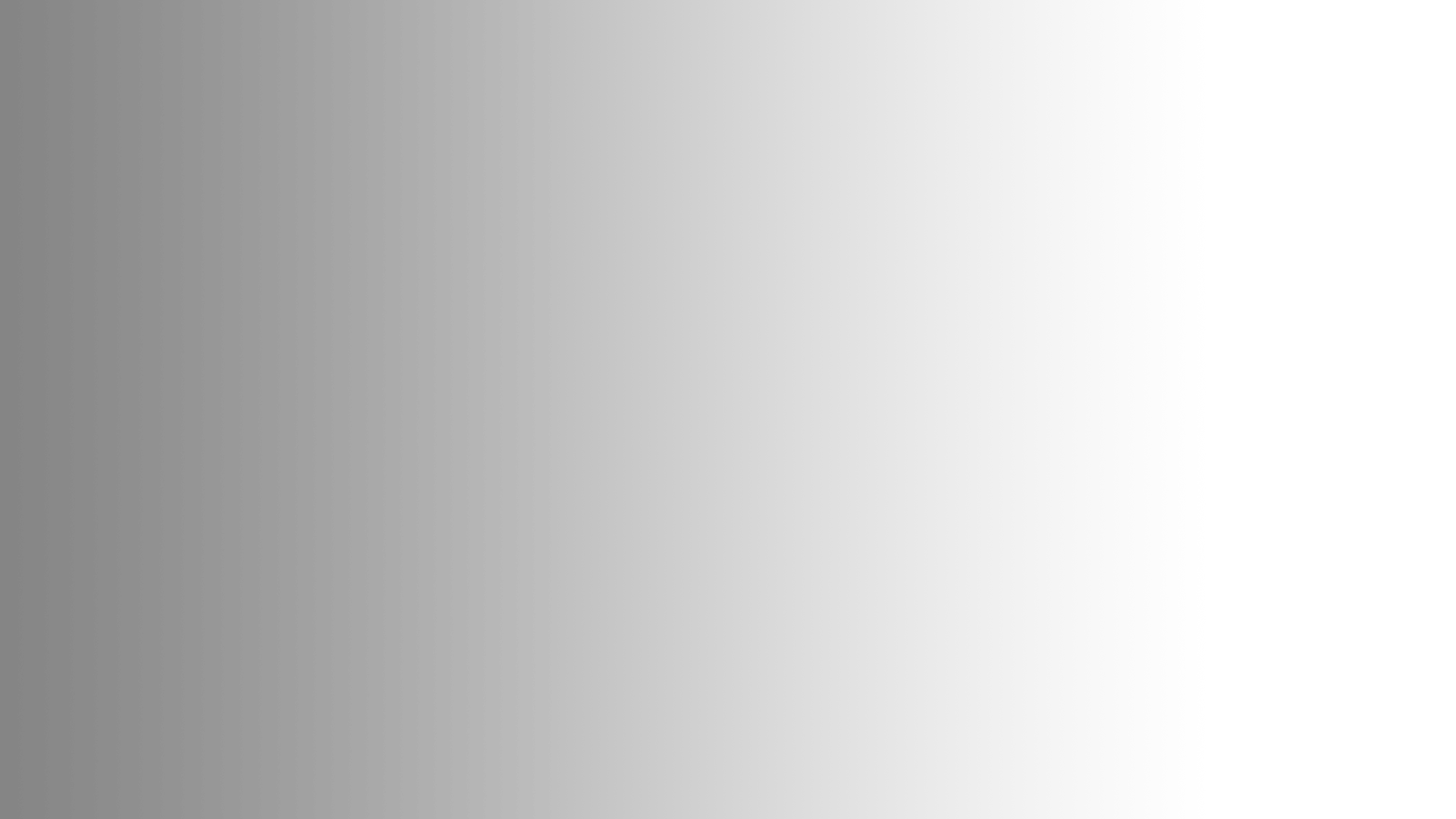 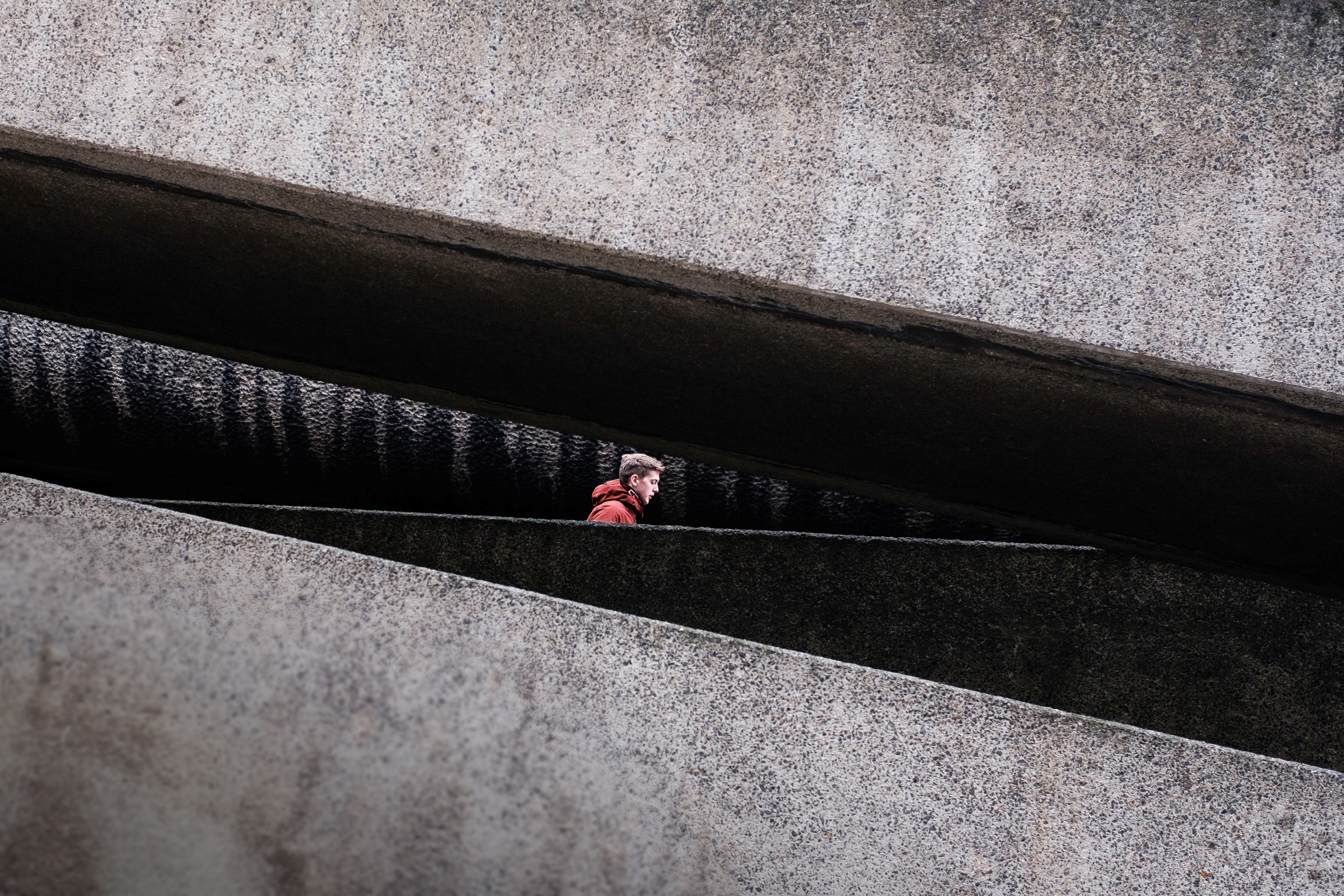 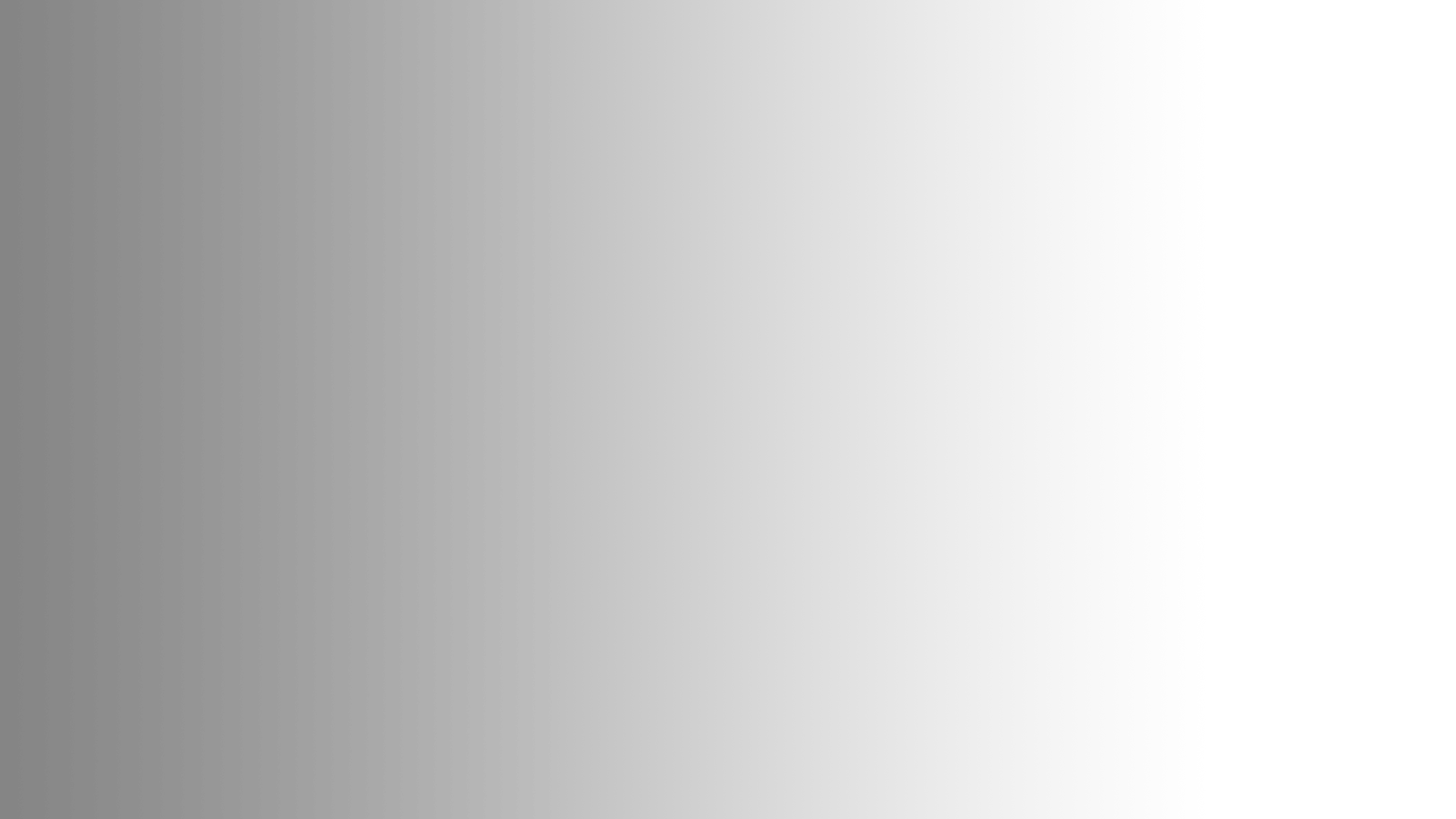 Внаслідок підвищеного навантаженняпечінка, нирки, ШКТ і лімфатична система не справляються. В організмі накопичуються токсини*, а стан здоров'я стрімко погіршується.
*До токсинів належать: патогенна мікрофлора та продукти її життєдіяльності, застояний вміст  кишечника, залишки неперетравленої їжі,   паразити і продукти їх життєдіяльності.
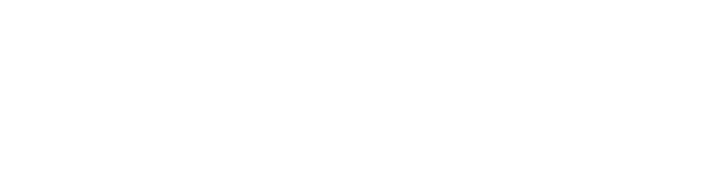 Colo-Vada Green
Сигнали SOS: як зрозуміти, що в організмі час 
навести лад
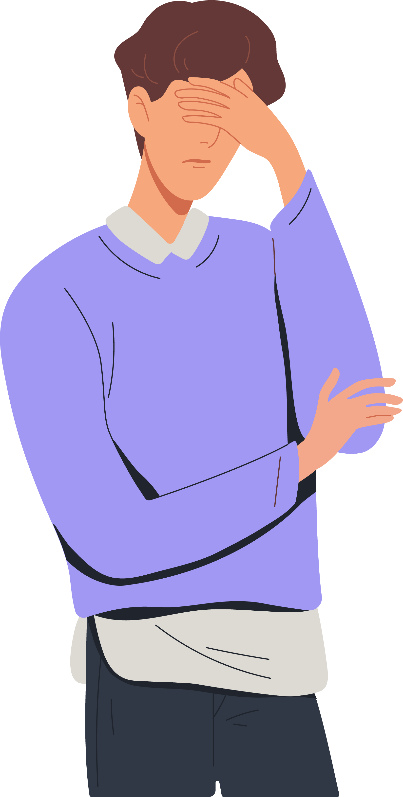 дискомфорт після прийому їжі
дратівливість
постійна втома
порушення випорожнень
порушення сну
проблеми зі шкірою
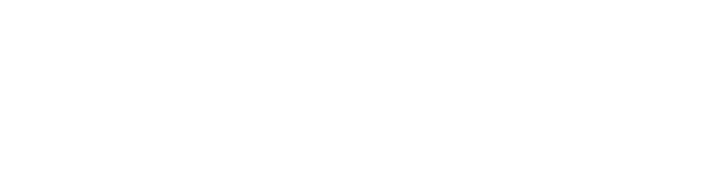 Colo-Vada Green
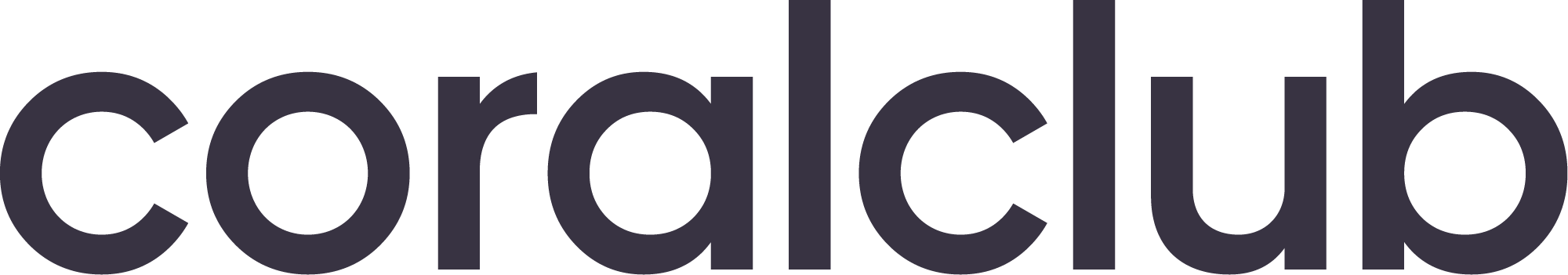 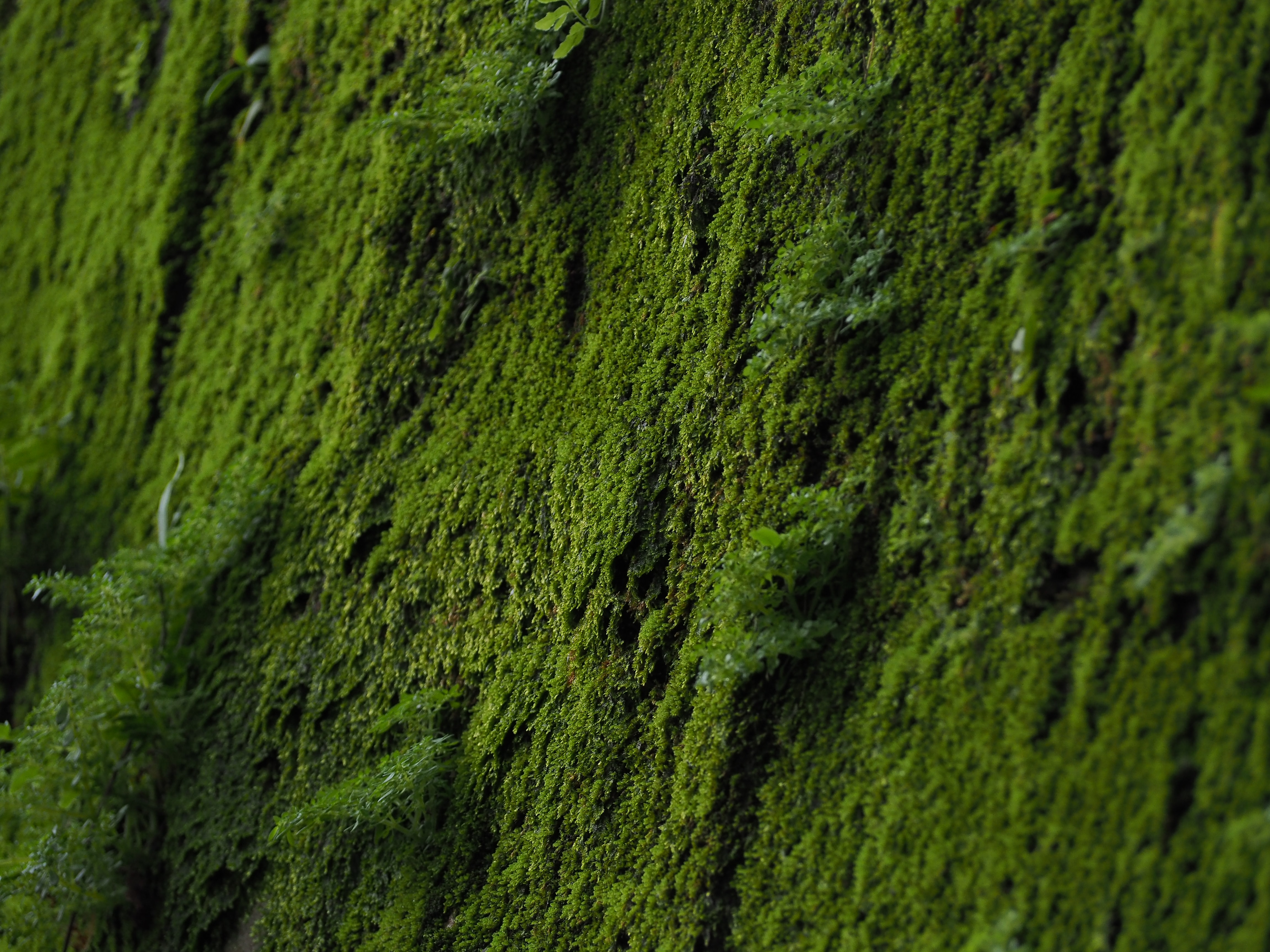 Сигнали SOS: як зрозуміти, що в організмі час навести лад
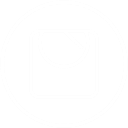 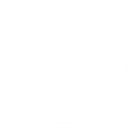 загострення хронічних захворювань
зайва вага
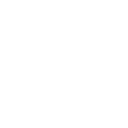 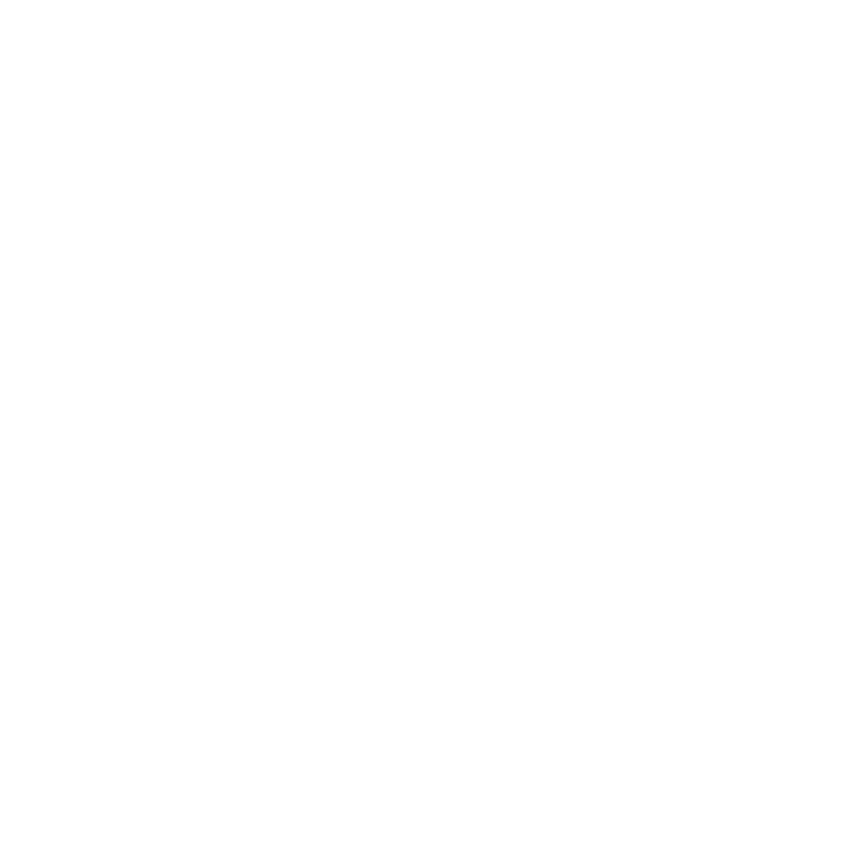 алергічні реакції
часті застуди
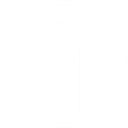 ламкість нігтів та волосся
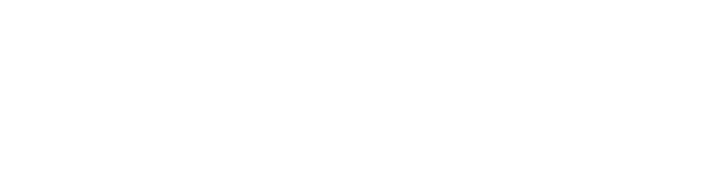 Colo-Vada Green
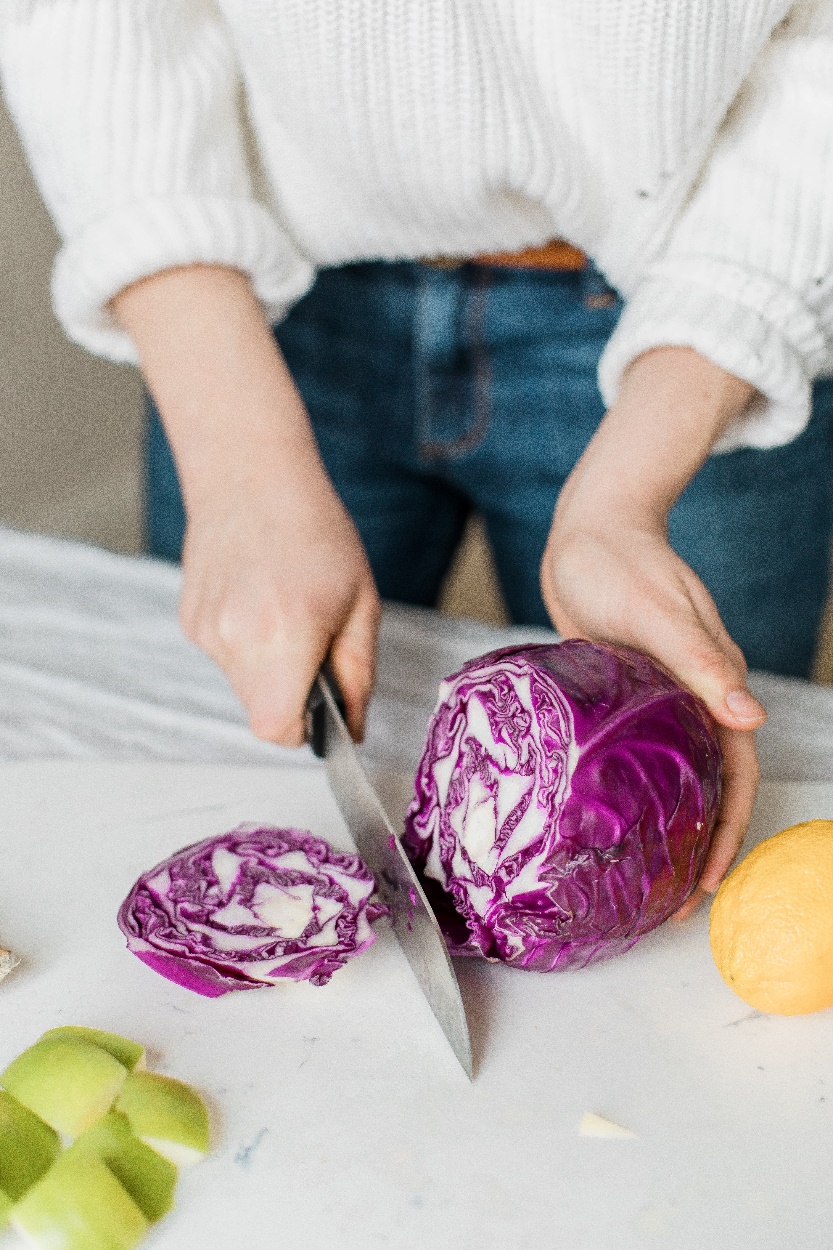 Ми не можемо повністю виключити вплив зовнішніх факторів. Але нам під силу допомогти організму очиститисявід токсинів, аби покращити самопочуття.
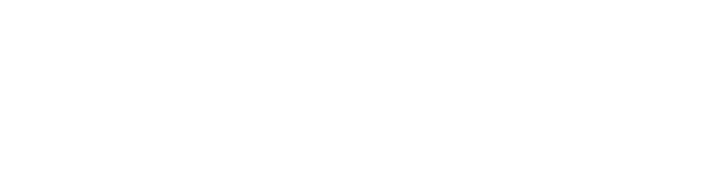 Colo-Vada Green
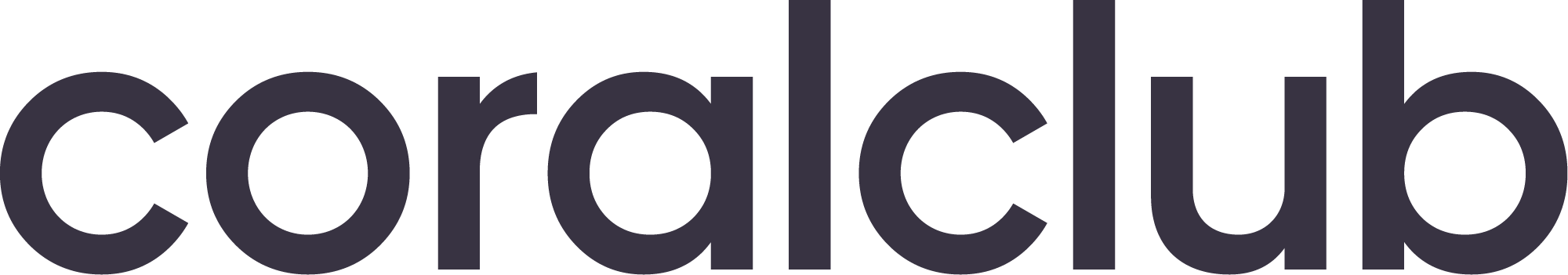 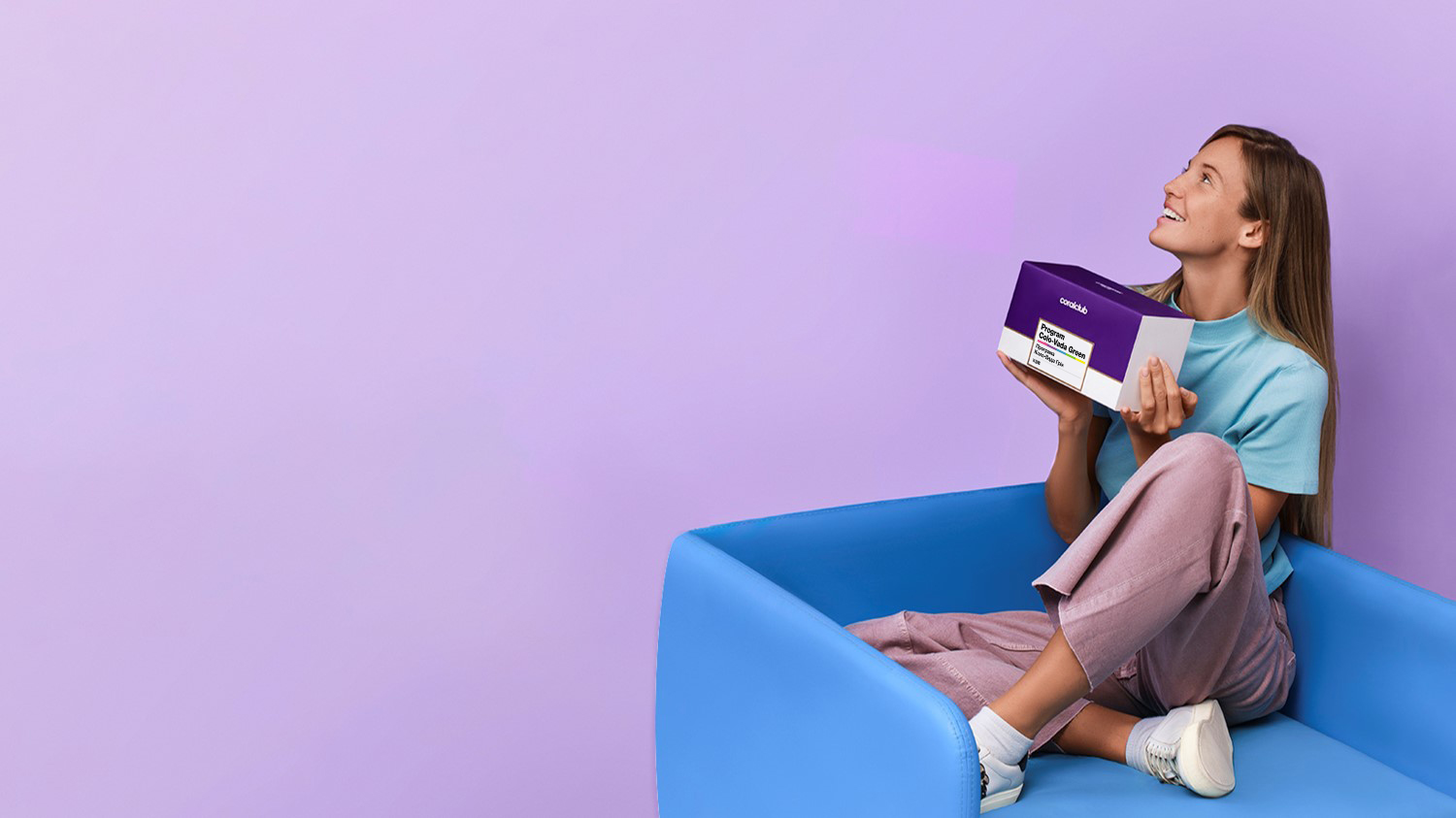 Program Colo-Vada Green
Комплексна програма для поетапного очищення організму на основі рослинних компонентів, вітамінів, мінералів та пробіотиків.
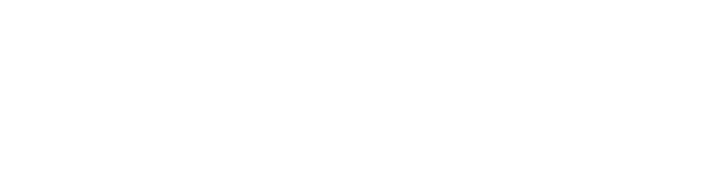 Colo-Vada Green
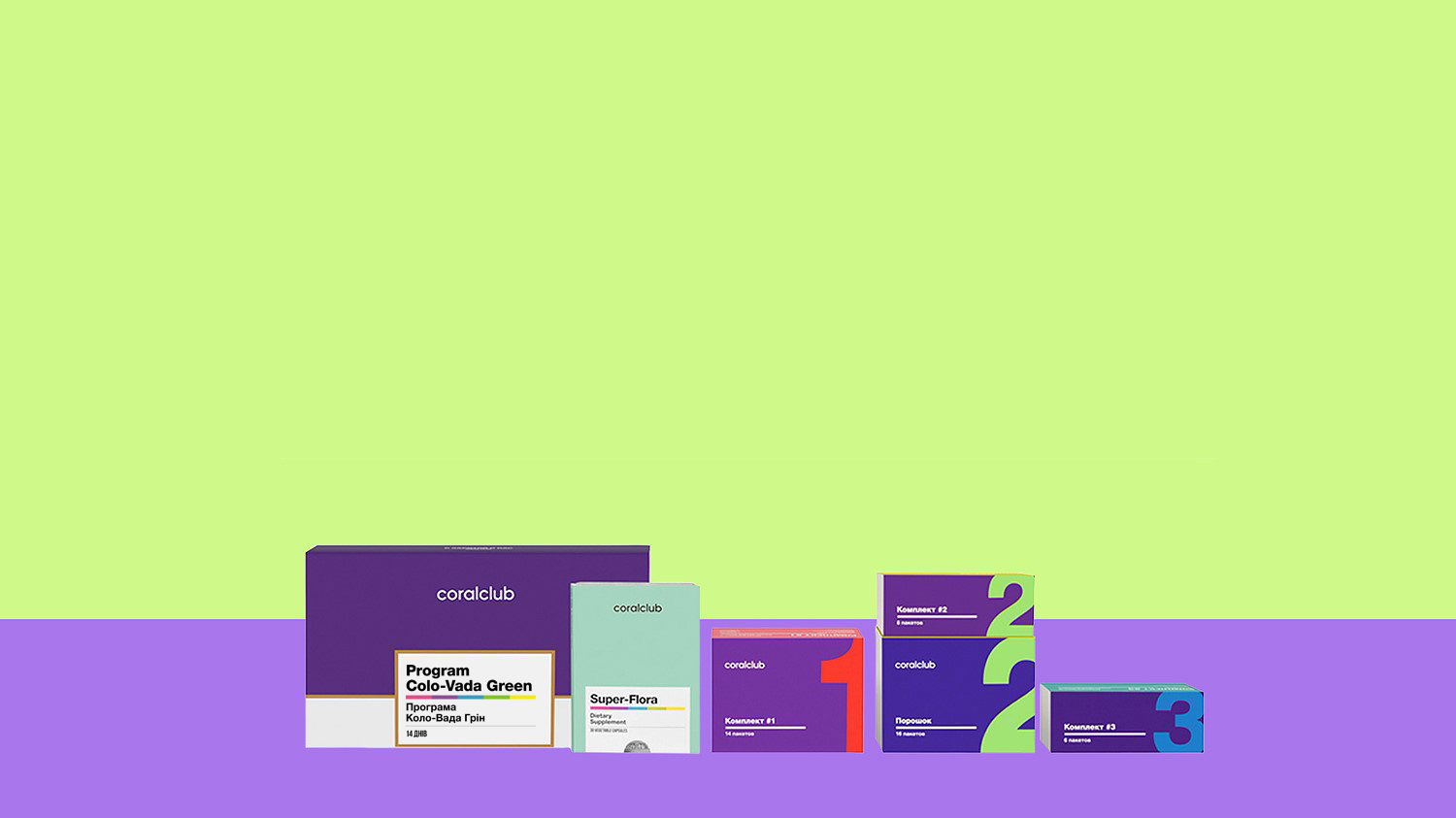 Легкість і чудове самопочуття усього за 14 днів з Program Colo-Vada Green
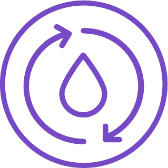 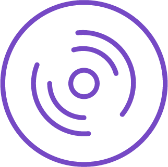 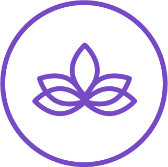 1 етап
підготовкадо очищення
2 етап
інтенсивнадетоксикація
3 етап
комфортневідновлення
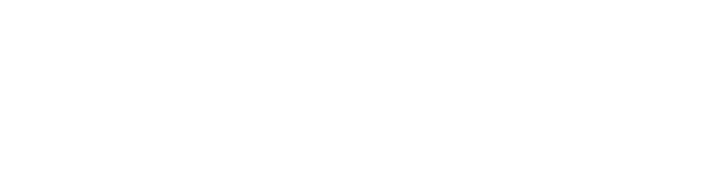 Colo-Vada Green
I етап: з 1 по 7 день
Крок спрямований на підготовку організму 
до ефективної детоксикації
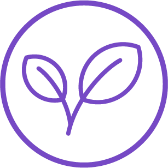 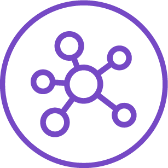 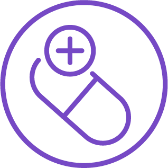 Рослинні екстрактиз проносним ефектом: покращують моторикуі вивільнення кишечника
Вітаміни, мінерали, есенціальні амінокислоти: підтримують організмдля комфортного проходження програми
Про-і пребіотики: допомагають відновити мікрофлору кишечника
Colo-Vada Green
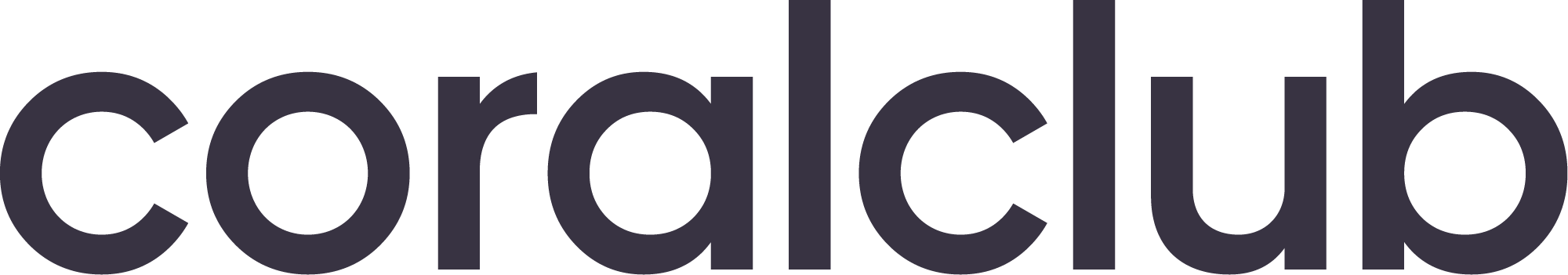 II етап: з 8 по 11 день
Ключовий крок програми базується на прийомі коктейлів із порошків Colo-Vada Mix і Light Mix для максимально комфортного очищення
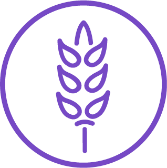 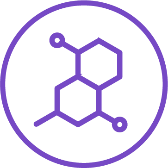 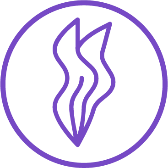 Рослинні інгредієнти з високим вмістом клітковини (лушпиння насіння подорожника, насіння льону, ягоди, фрукти, коренеплоди, злаки): для ефективного очищення кишечника
Спіруліна: для покращення обміну речовин
Сорбенти — бентоніт і каолін: для виведення з організму токсинів, важких металів
Colo-Vada Green
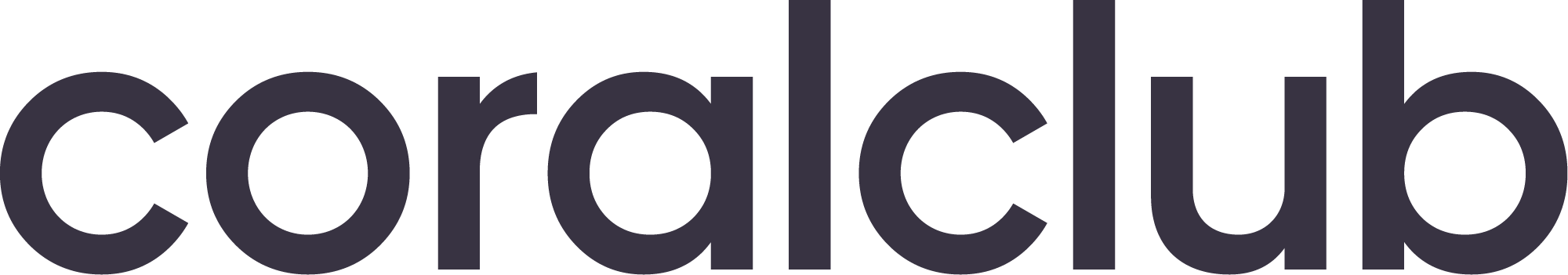 III етап: з 12 по 14 день
Завершальний крок програми: плавний вихід
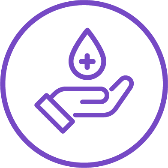 Вітамінно-мінеральне комбо у поєднанні  з 12 травними ферментами, пробіотиками (біфідо-                   і лактобактеріями) та пребіотиками для комфортного відновлення, нормалізації мікрофлори кишечника                   і покращення засвоєння поживних речовин.
Colo-Vada Green
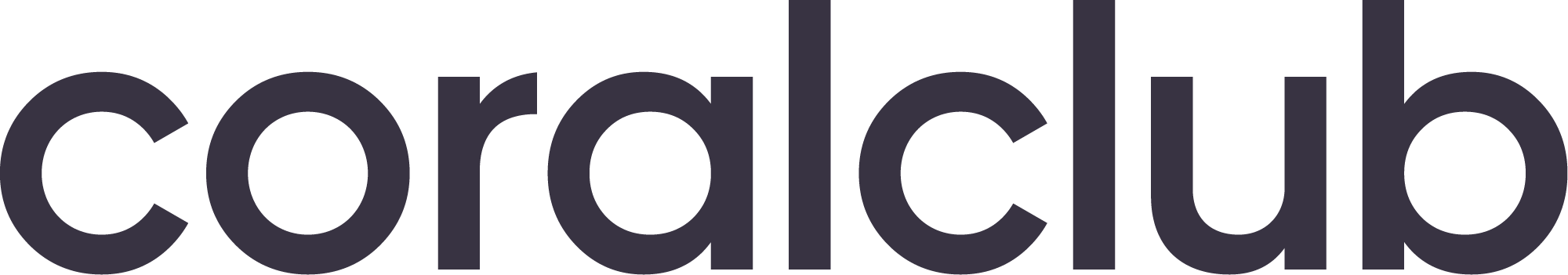 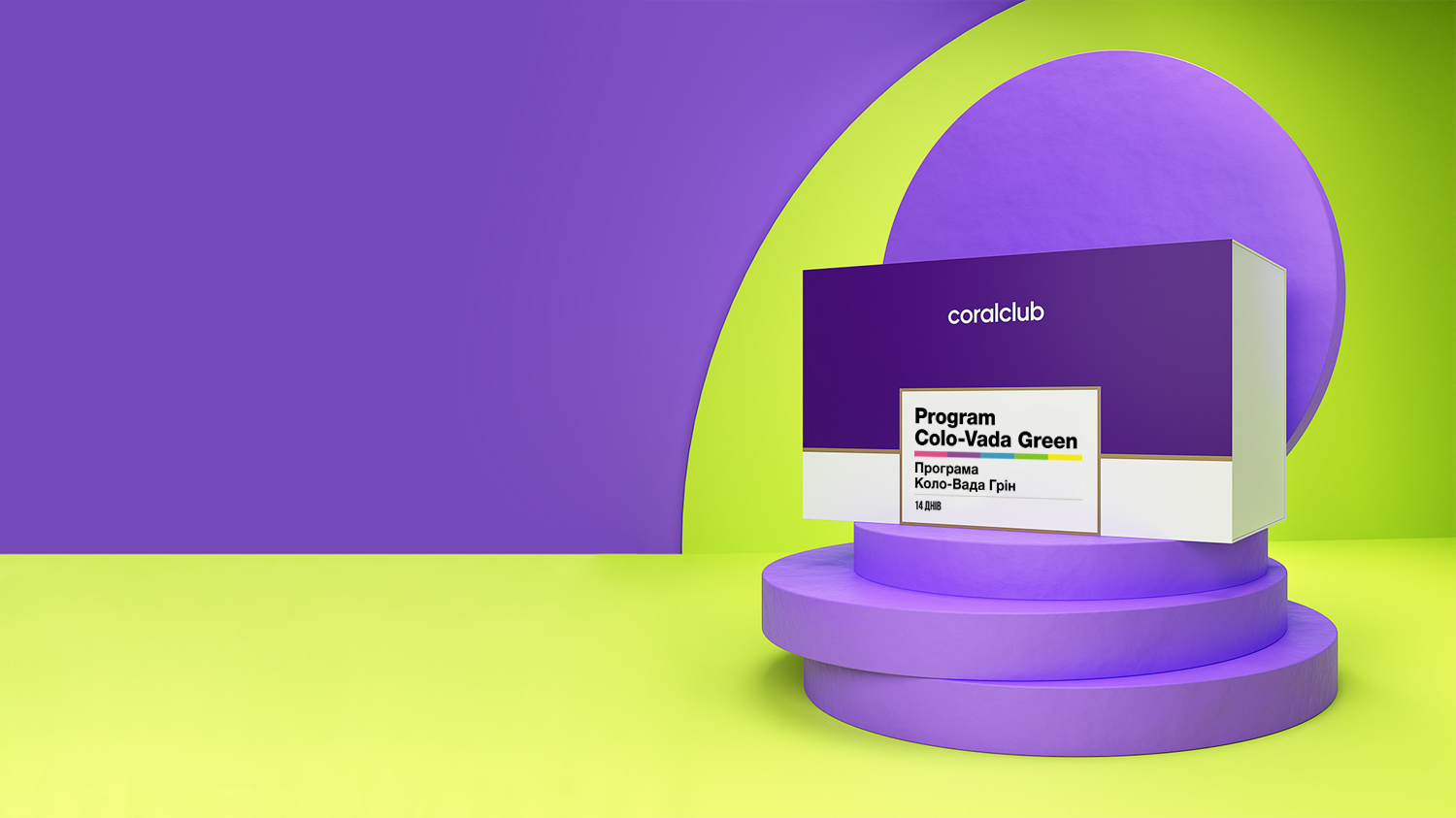 ProgramColo-Vada Green
Синергія природних компонентів 
для комфортного та ефективного очищення
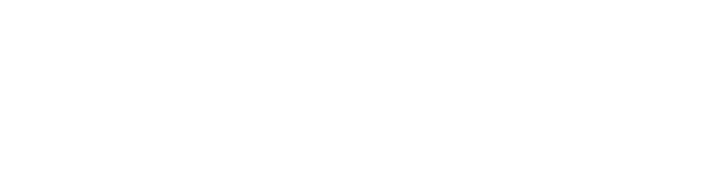 Colo-Vada Green
Colo-Vada Green: а що всередині?
Ultimate, Vitamin C, Alfalfa
Colo-Vada Mix і Light Mix
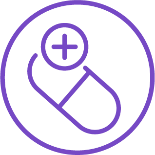 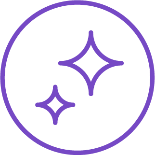 комплекс нутрієнтів для відновлення вітамінно-мінерального балансу
джерела розчинних і нерозчинних харчових волокон, бентоніту і каоліну для ефективного очищення кишечника
Super-Flora
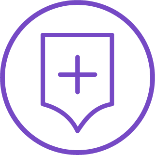 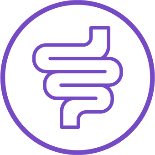 Black Walnut
пробітики і пребіотики для відновлення мікрофлори кишечника
екстракт листя чорного горіха для захисту від паразитів
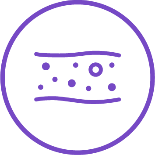 DigestAble
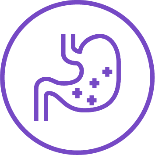 Cascara Sagrada, Herbs Set #2
комбінація компонентів рослинного походження для покращення моторики кишечника та комфортного травлення
комплекс травних ферментів для покращення засвоєння їжі
Colo-Vada Green
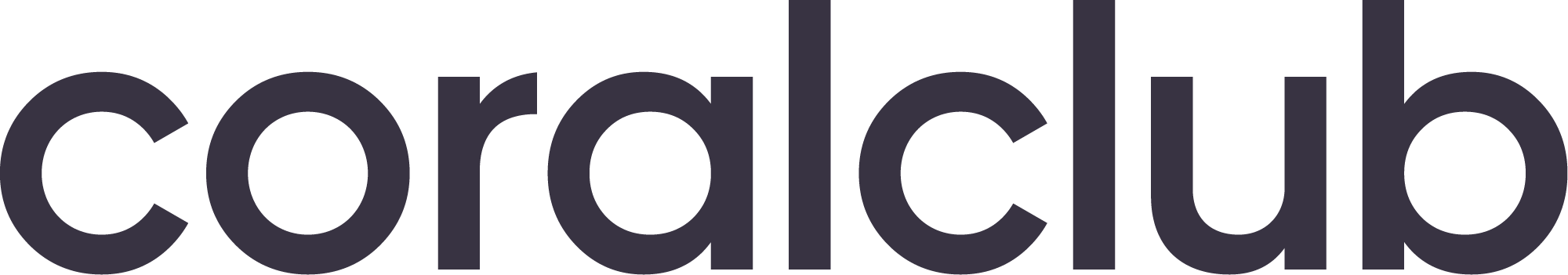 Детокс-програма Colo-Vada Green: розробка канадського вченого
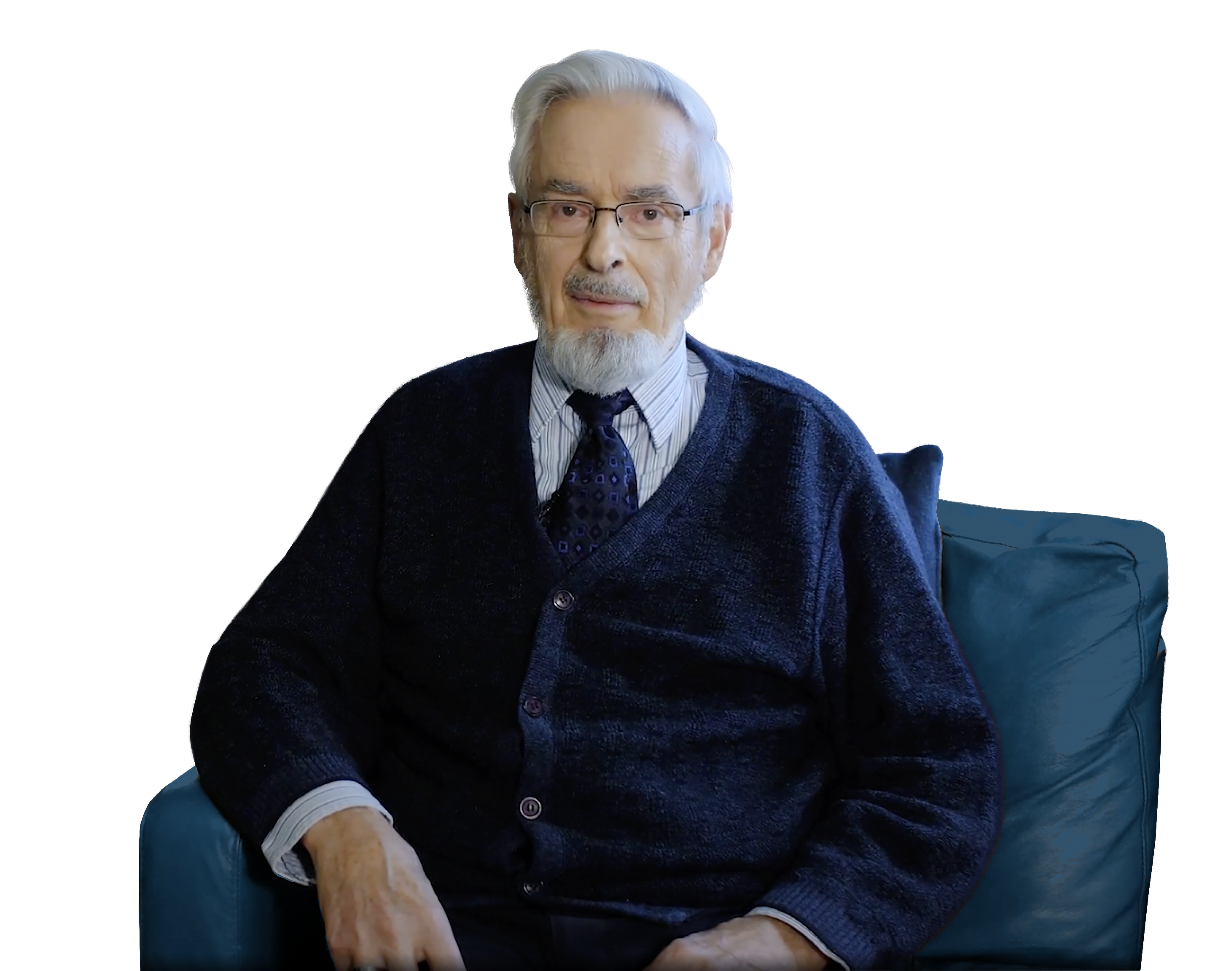 Coral Club співпрацює з провідними світовими експертами для створення актуальних та ефективних продуктів. 

Альберт Зер — нутриціолог з багаторічним досвідом, автор Colo-Vada Green — програми для ефективного очищення організму. Він також є автором легендарних програм очищення  Colo-Vada Plus і Colo-Vada Light.
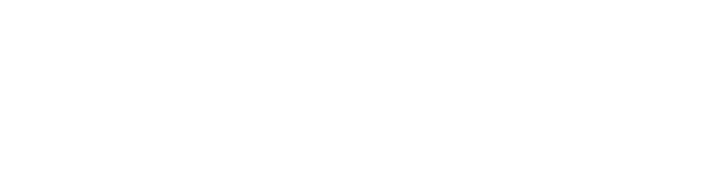 Colo-Vada Green
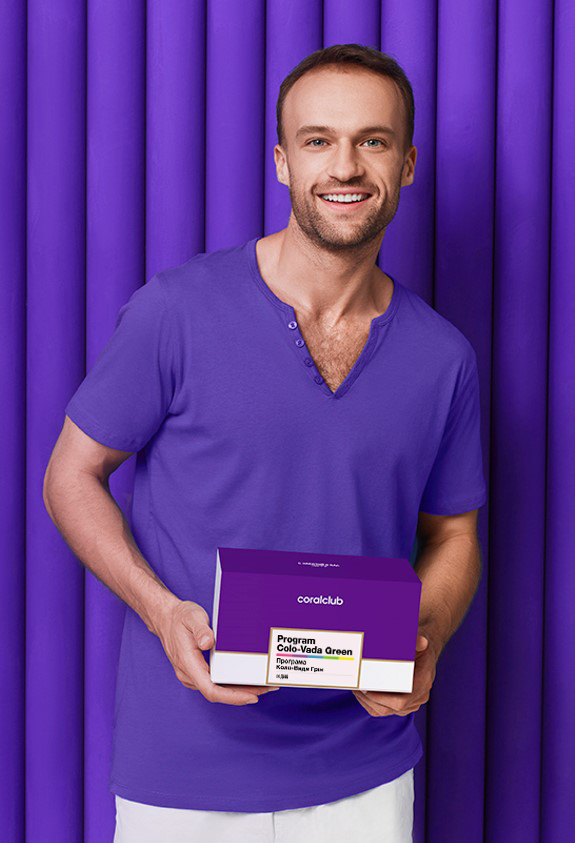 Colo-Vada Green: 
переваги програми
Ексклюзивно
авторський набір ретельно дібраних продуктів
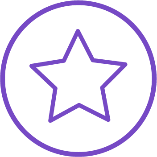 Ефективно
синергічна дія компонентів
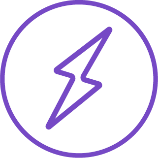 Зручно
індивідуальна упаковка на один прийом
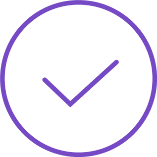 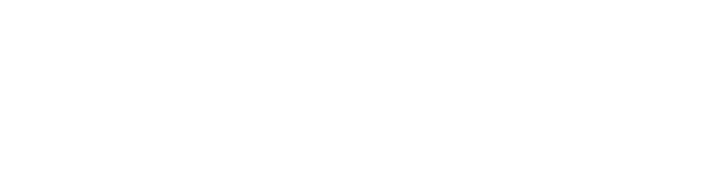 Colo-Vada Green
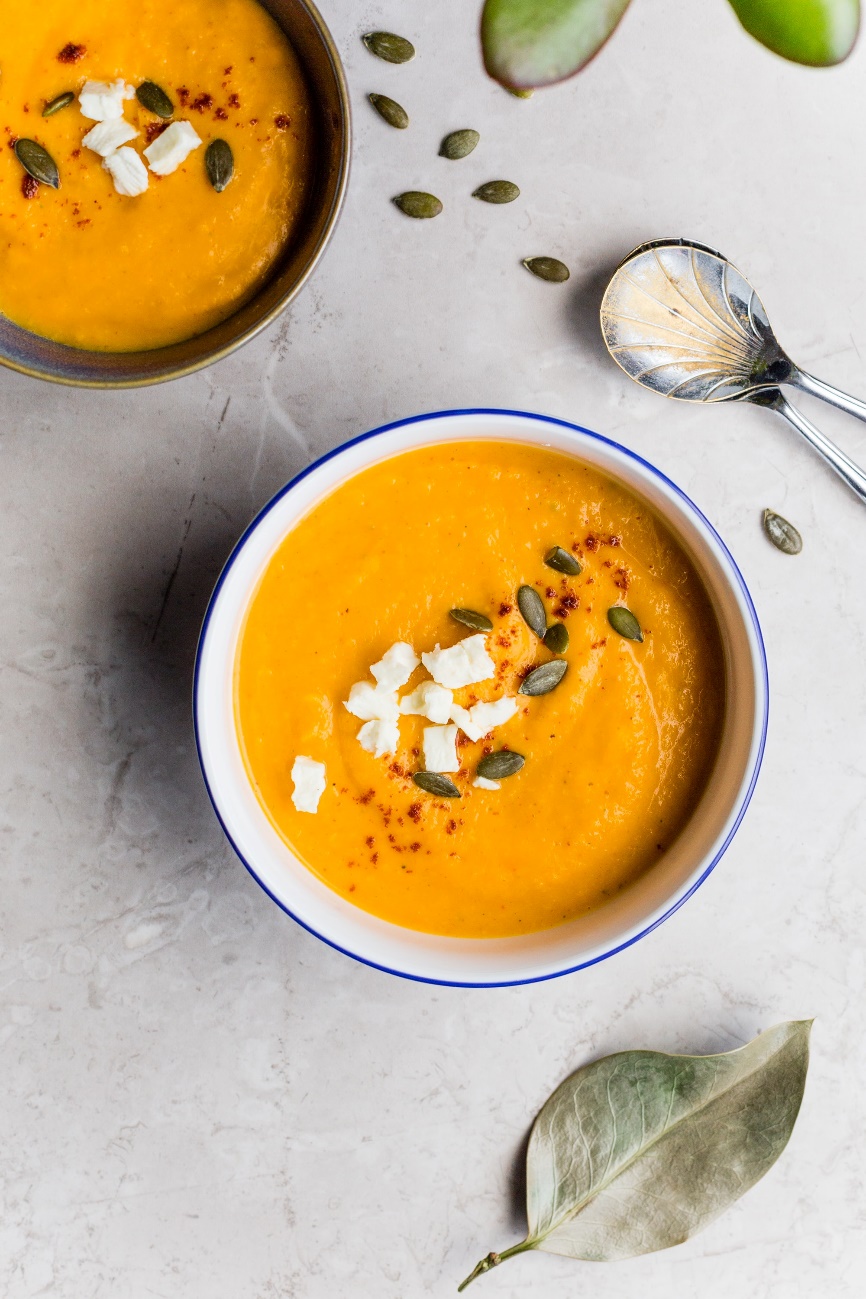 Colo-Vada Green — програма для ефективної детоксикації, створена на основі легендарної Colo-Vada Plus
Перший і третій етапи Colo-Vada Green повністю відповідають Colo-Vada Plus. А другий етап Сolo-Vada Green доповнено порошком Light Mix для збагачення організму фітонутрієнтами. 

Нова комбінація продуктів із «зеленим» складом з лушпиння насіння подорожника, насіння льону, ягід і фруктів, коренеплодів та злаків — запорука ефективного очищення без суворих обмежень у раціоні. 

На цьому етапі можна харчуватися рідкою їжею: овочевими супами, смузі та бульйонами.
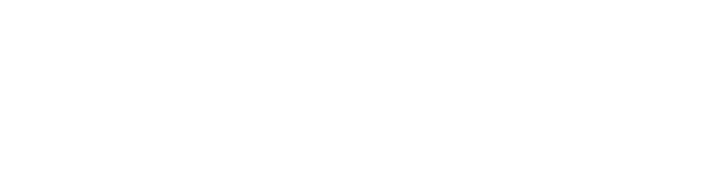 Colo-Vada Green
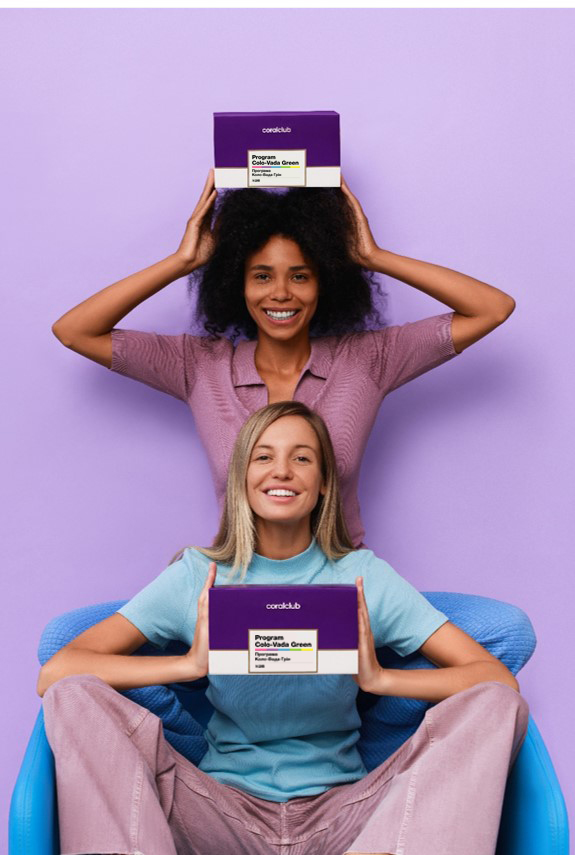 Colo-Vada Green — ідеальна для тих, хто:
мріє набути оптимальної форми
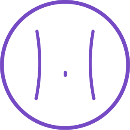 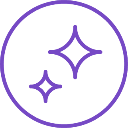 хоче покращити стан шкіри
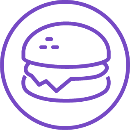 незбалансовано харчується
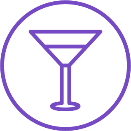 має шкідливі звички
живе у мегаполісі і регулярно зазнає стресу
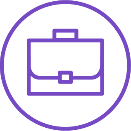 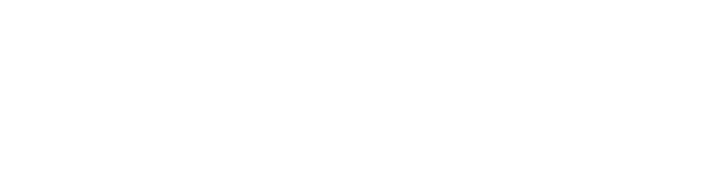 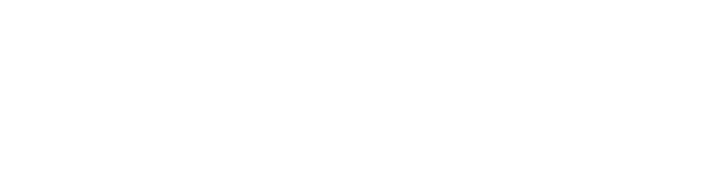 Colo-Vada Green
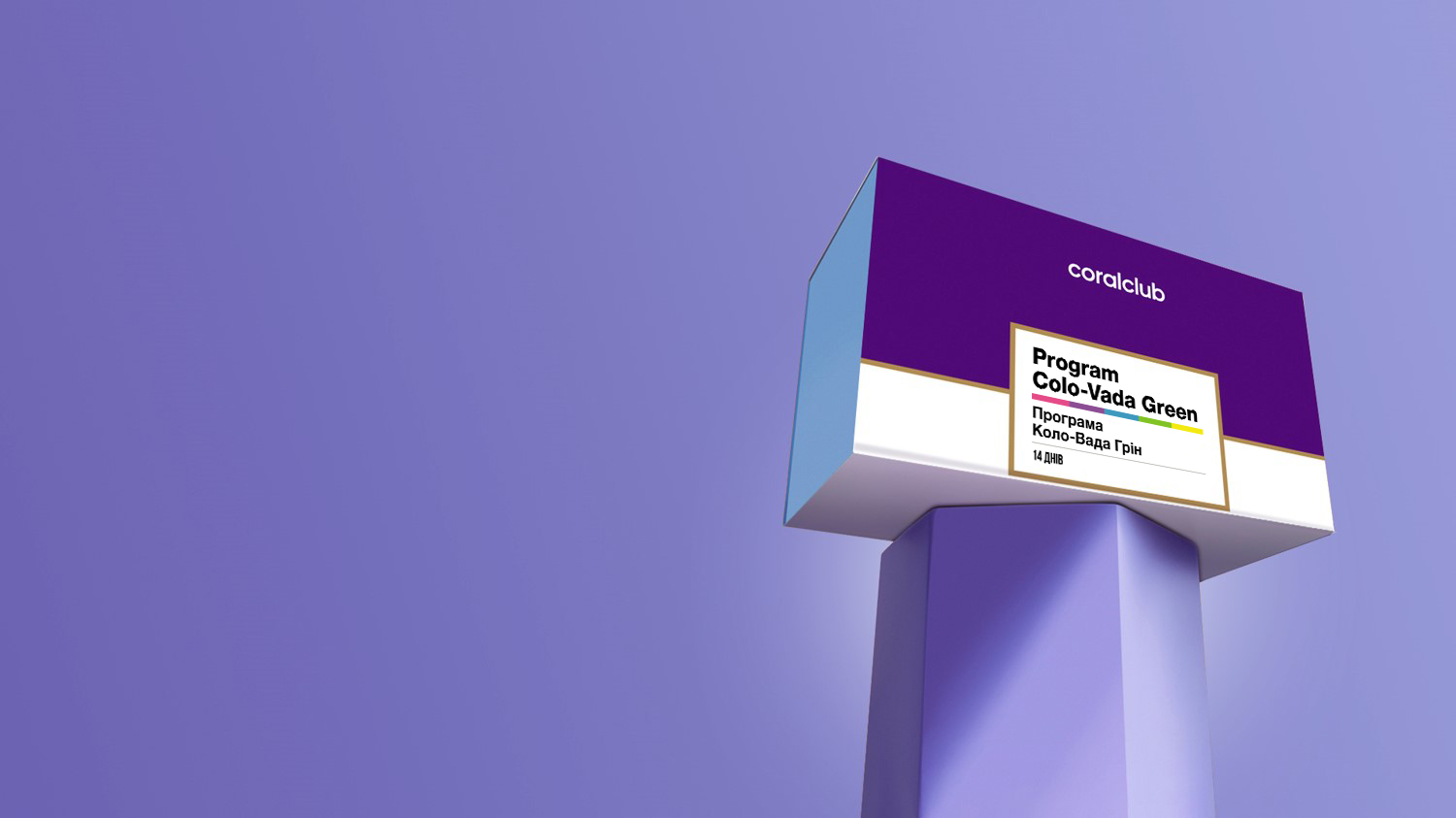 Colo-Vada Green:
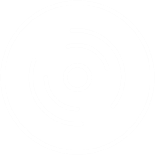 сприяє виведенню токсинів
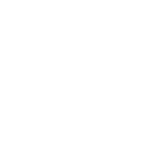 підвищує життєвий тонус і працездатність
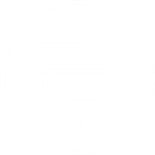 відновлює мікрофлору кишечника
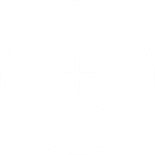 зміцнює захисні сили організму
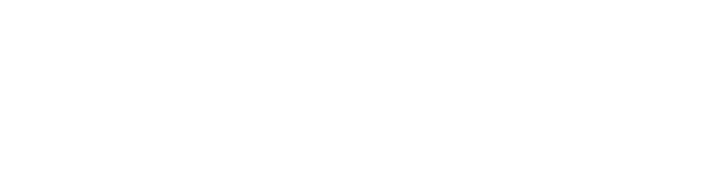 Colo-Vada Green
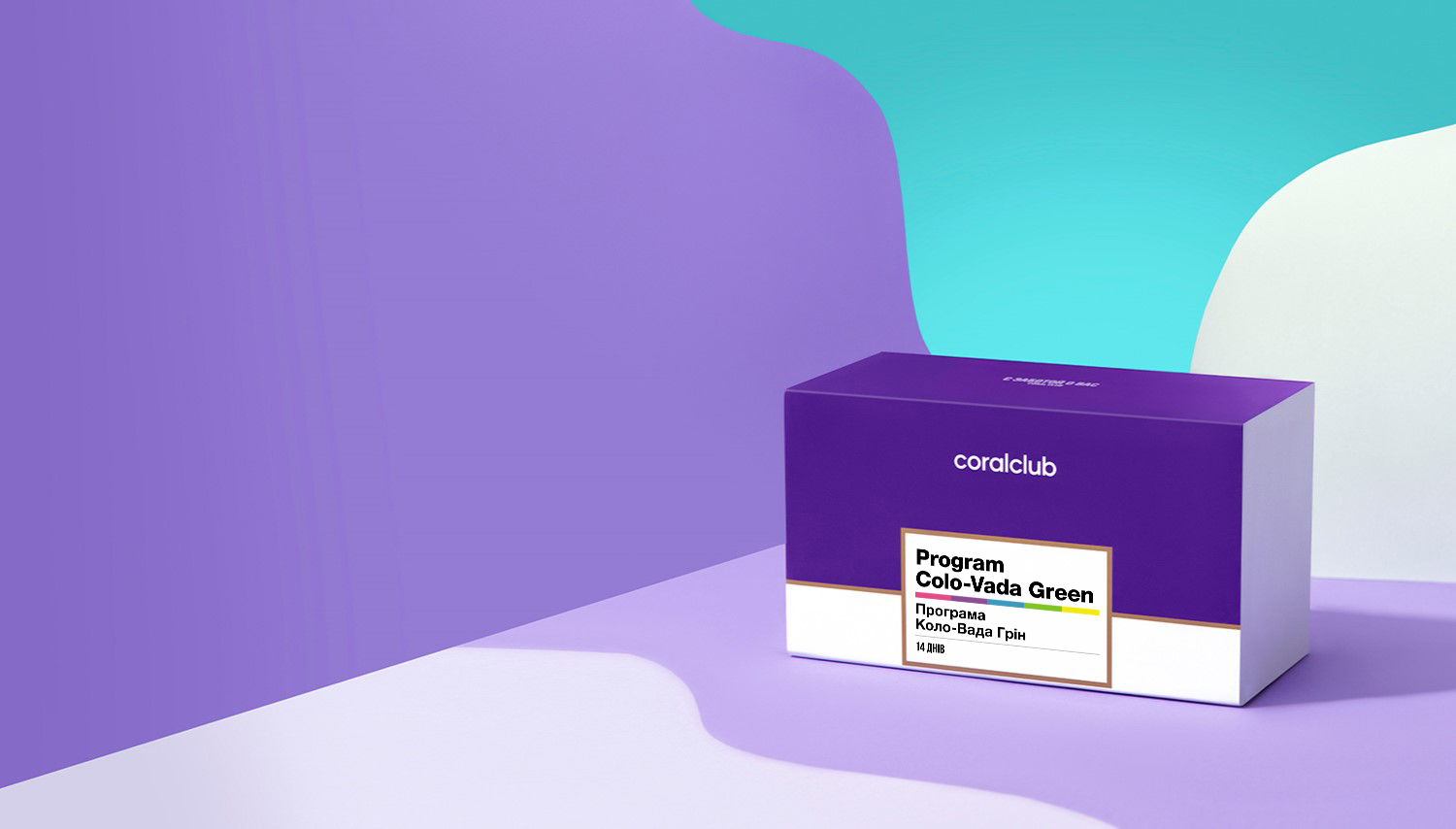 Colo-Vada Green:
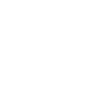 комфортне очищення
без зміни ритму життя
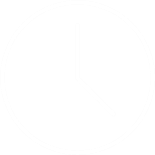 легкість і чудове самопочуття
усього за 14 днів
створена Альбертом Зером,
канадським вченим і нутриціологом
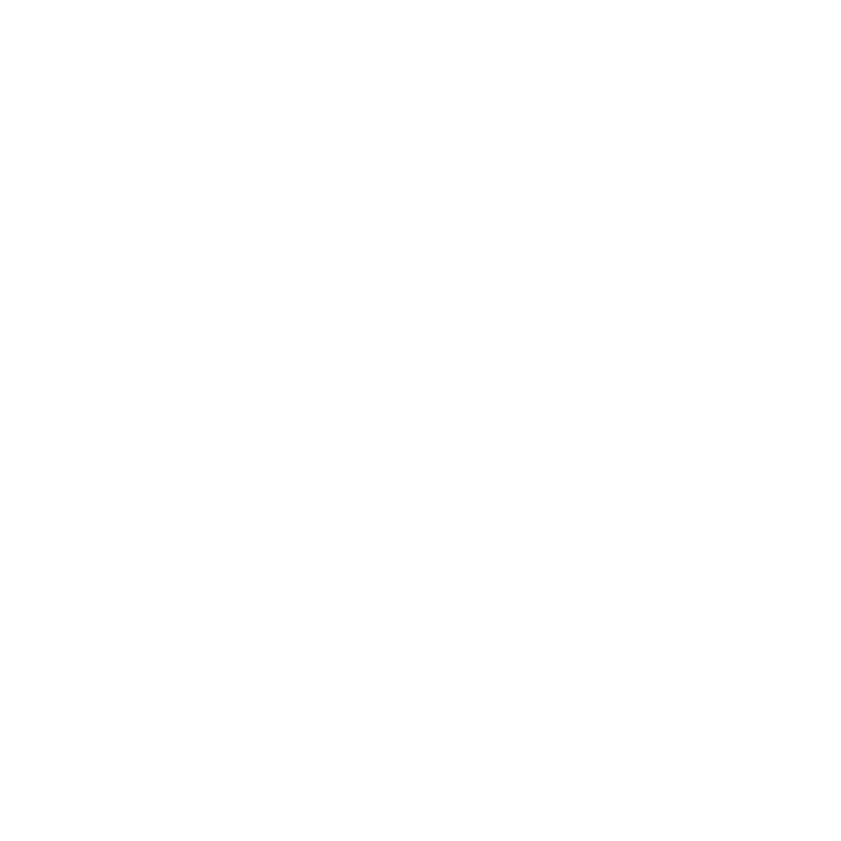 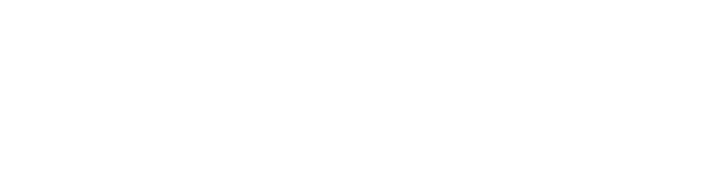 Colo-Vada Green
Як харчуватись, коли ти 
на Colo-Vada Green?
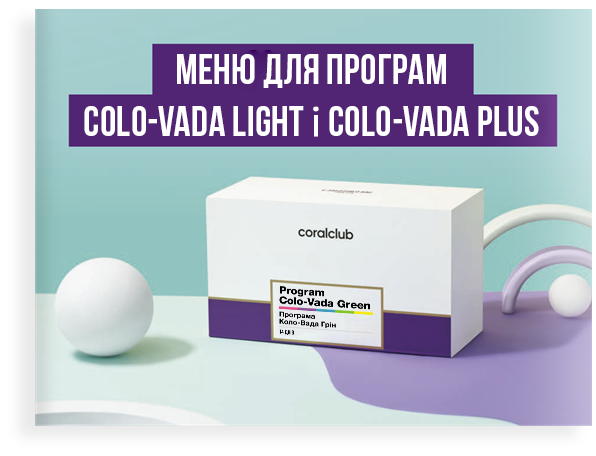 Корисні та смачні рецепти від зоряного шеф-кухаря допоможуть пройти програму комфортно та ефективно, а також отримувати  задоволення від кожного прийому їжі.
перейти
Colo-Vada Green
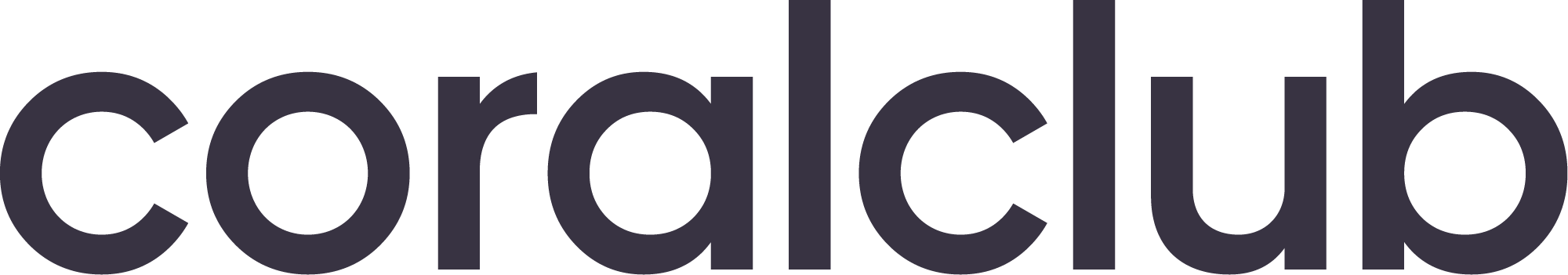 Розумний помічник Colo-Vada Bot
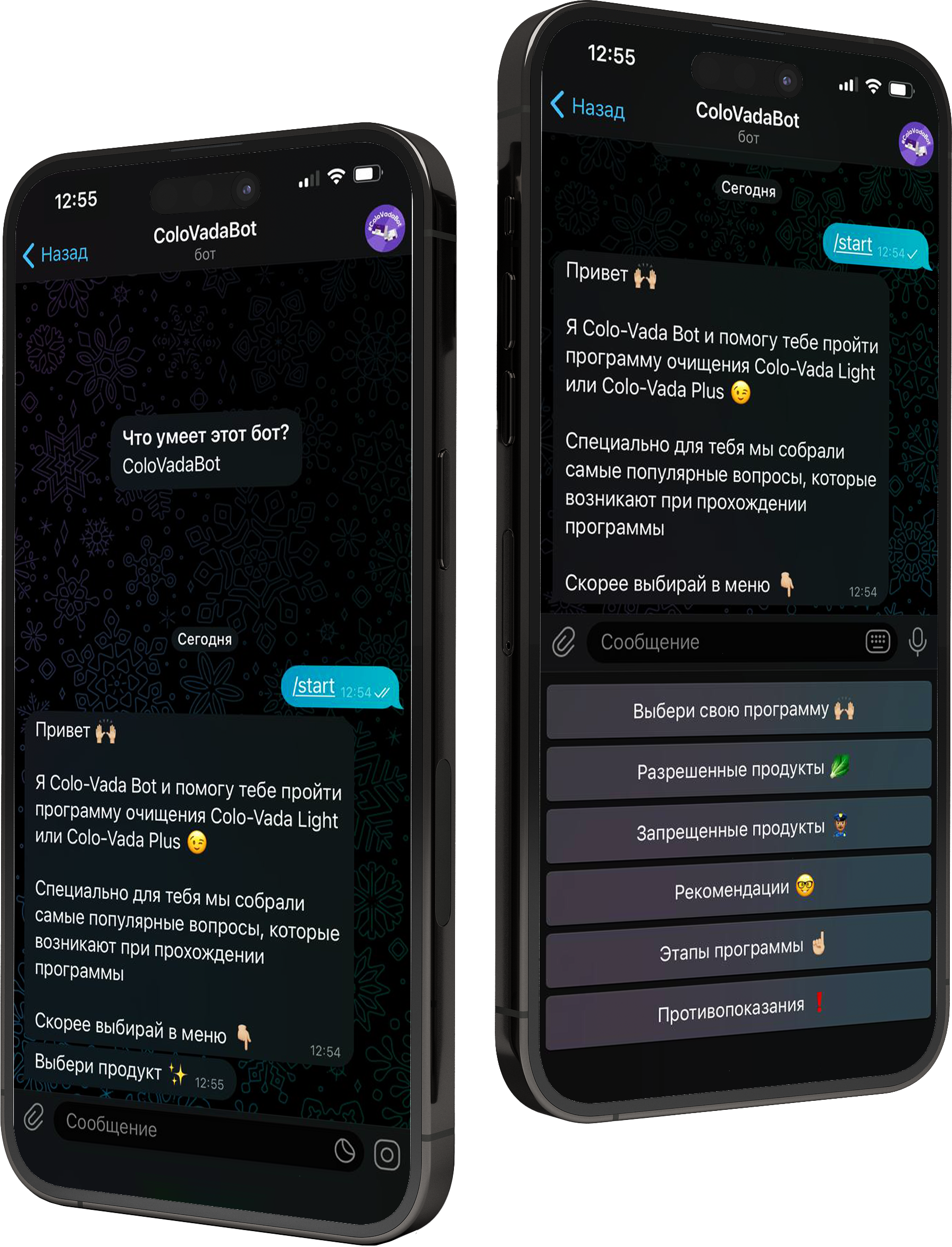 Персональний чат-бот розповість про етапи програми Colo-Vada Green і нагадає, які продукти можна включати      до раціону, а від яких краще відмовитись.
перейти
Colo-Vada Green
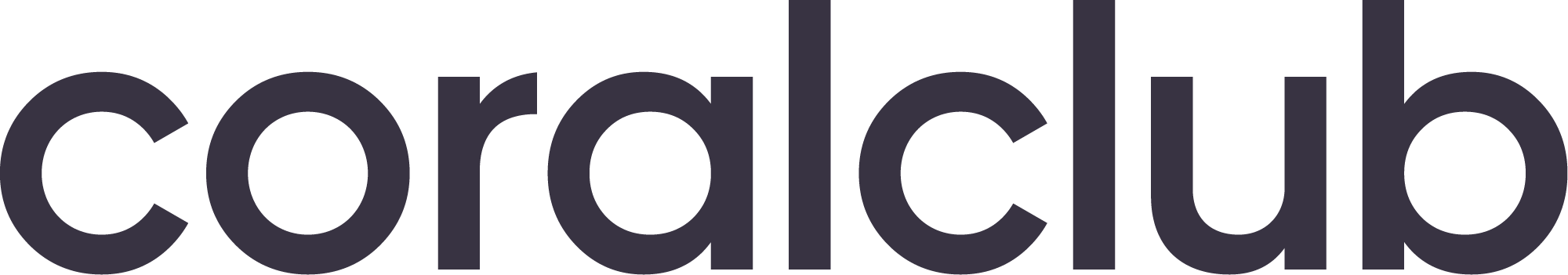 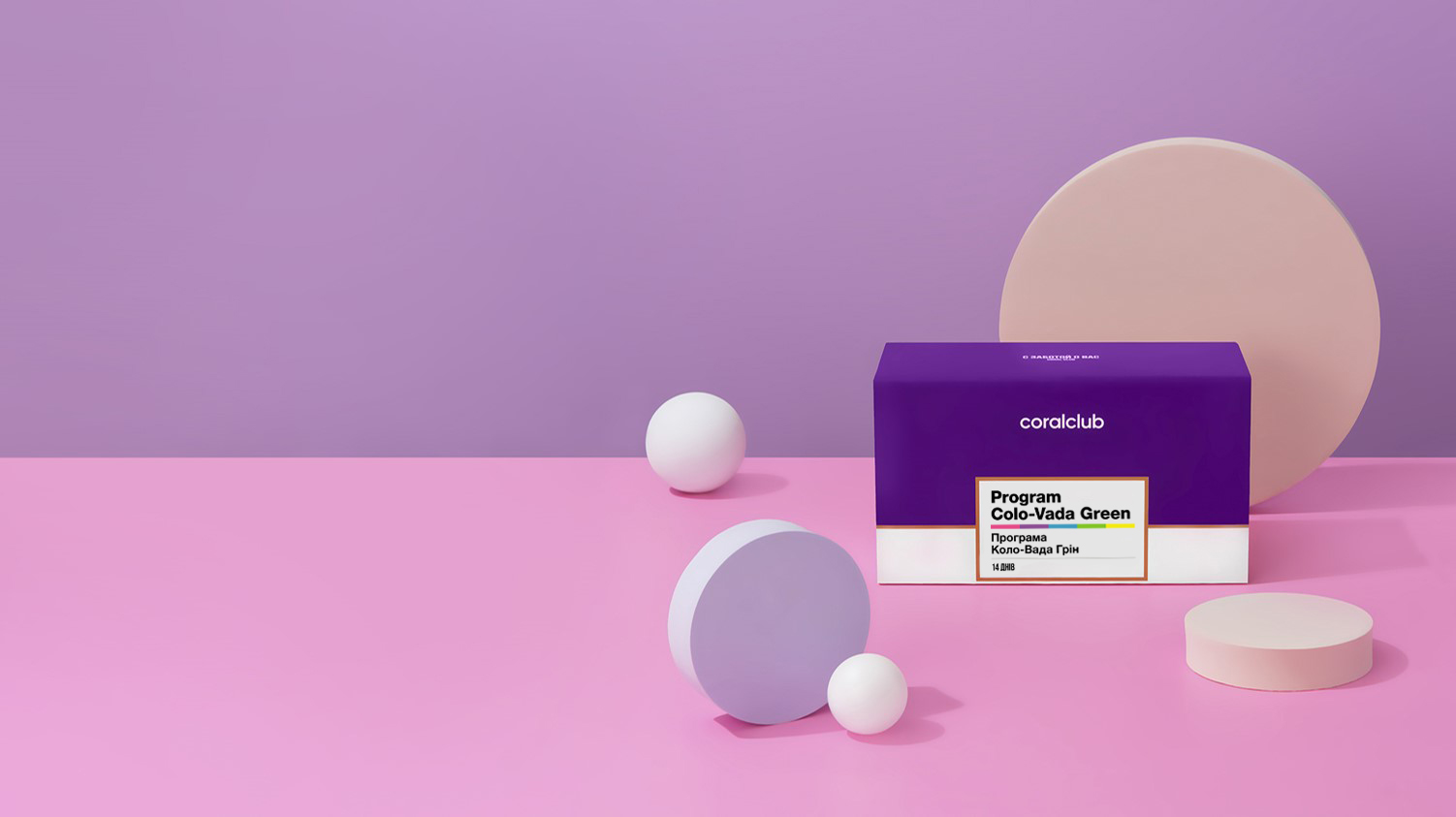 Program Colo-Vada Green
код 2301
50
Бонусні бали
90,00 у. о.
Клубна ціна
112,50 у. о.
Роздрібна ціна
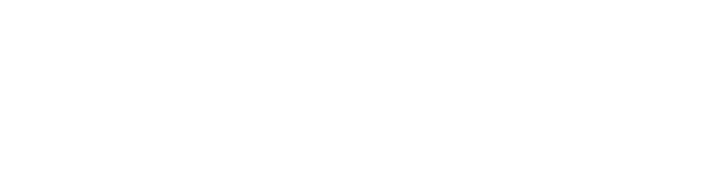 Colo-Vada Green
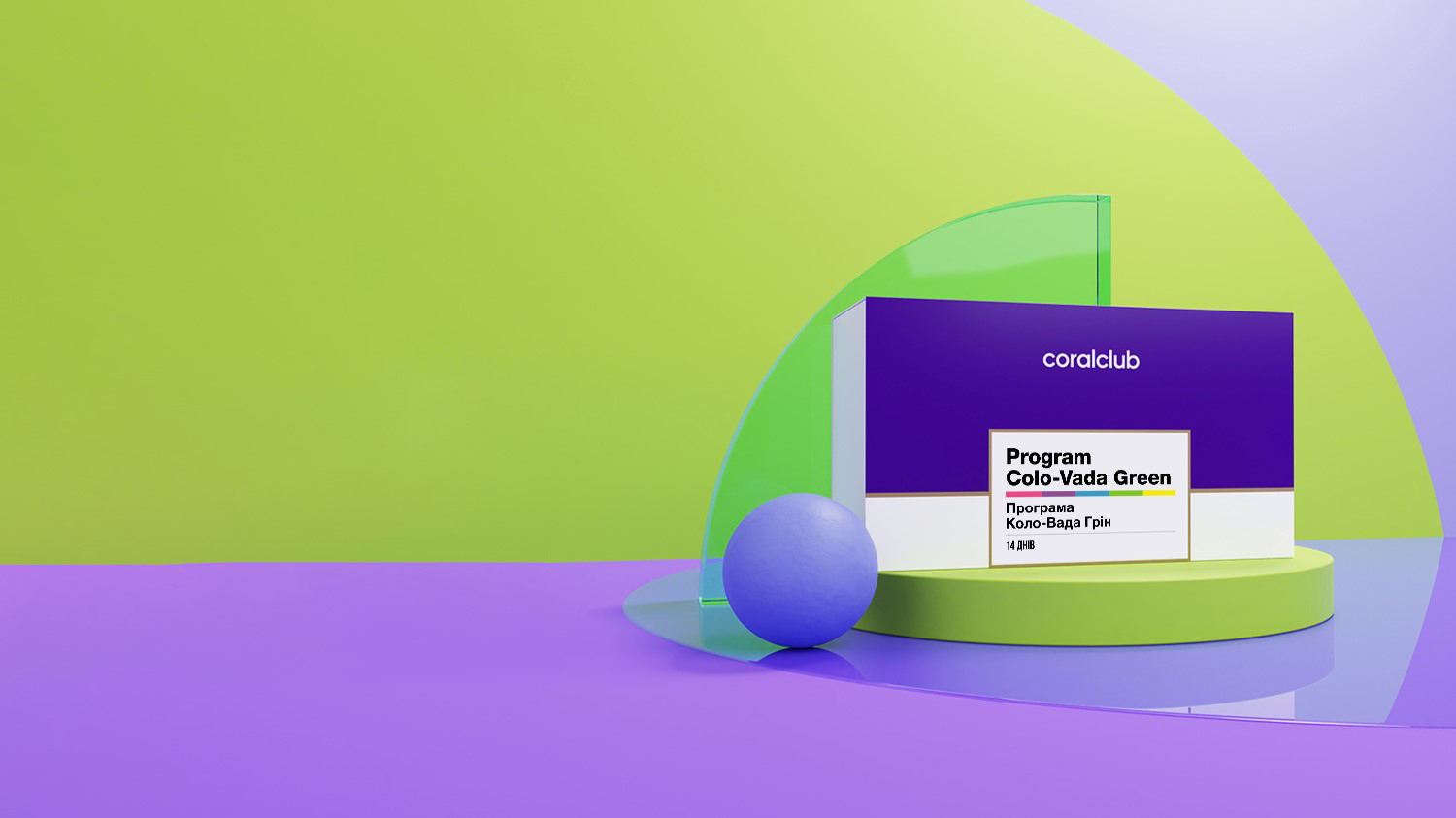 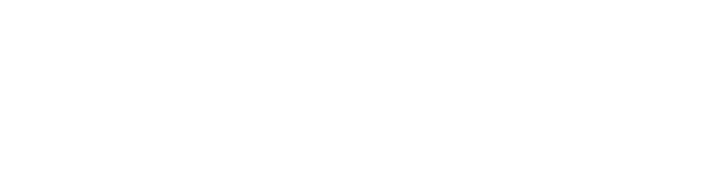 Program Colo-Vada Green
Природа твоєї легкості